Отчёт о выполненных работах по благоустройству и текущему ремонту за периодс 09 сентября по 15 сентября 2023 года.
Текущий ремонтКосметический ремонт парадной по ул. Алтайская д.7
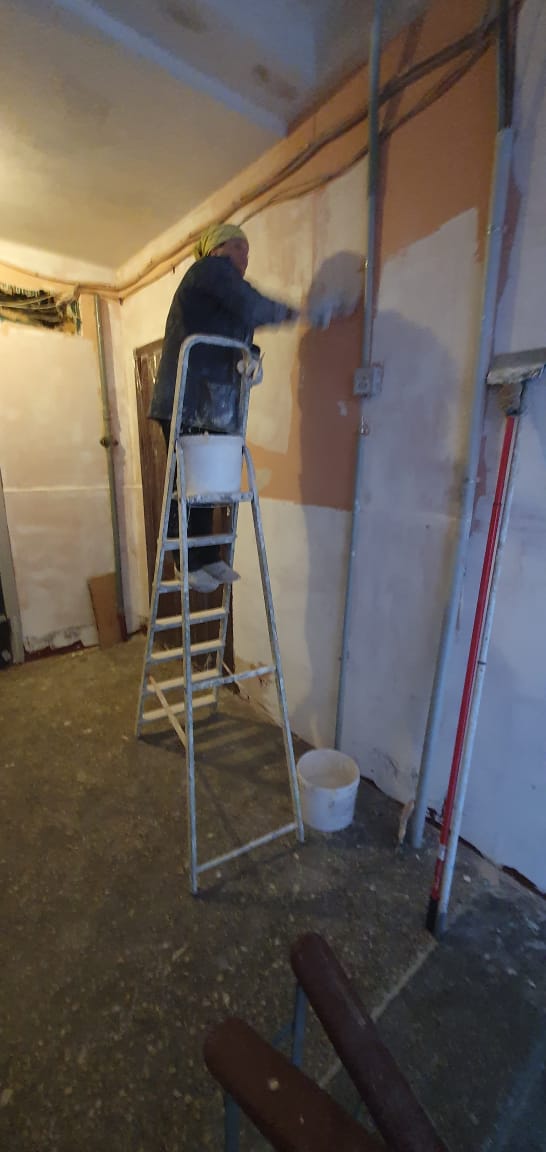 Текущий ремонтЗамена почтовых ящиков в парадной №3 по Московсковскому  ш. д. 36
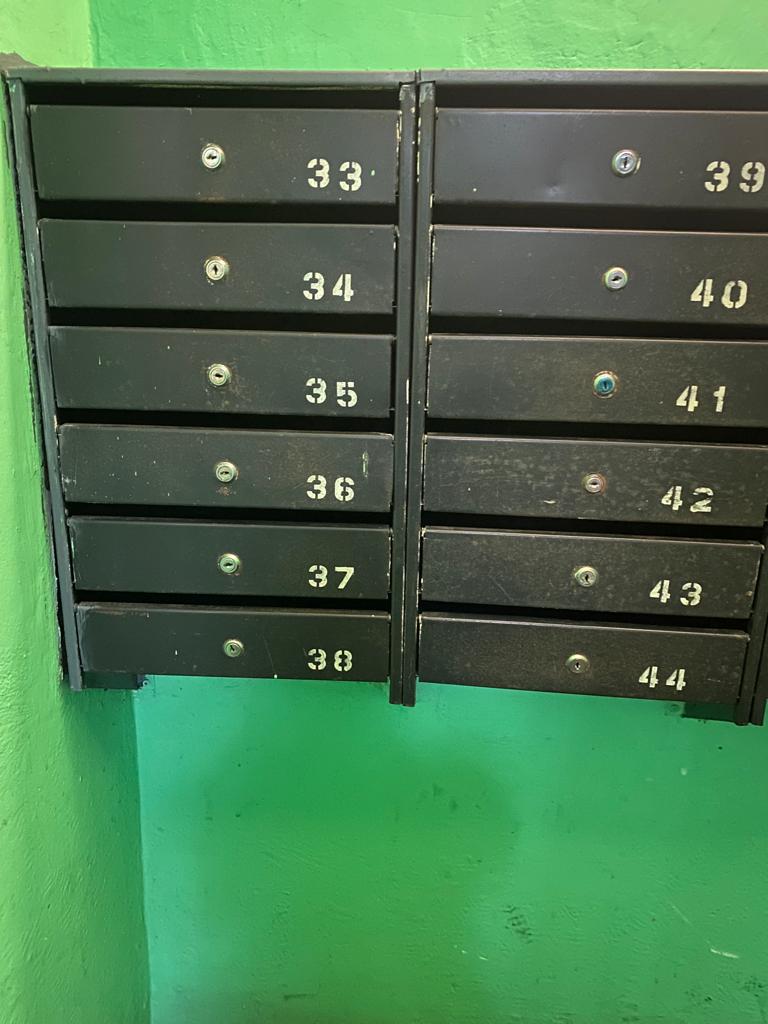 Текущий ремонтзачистка и грунтовка цоколя по Витебскому пр. д.69
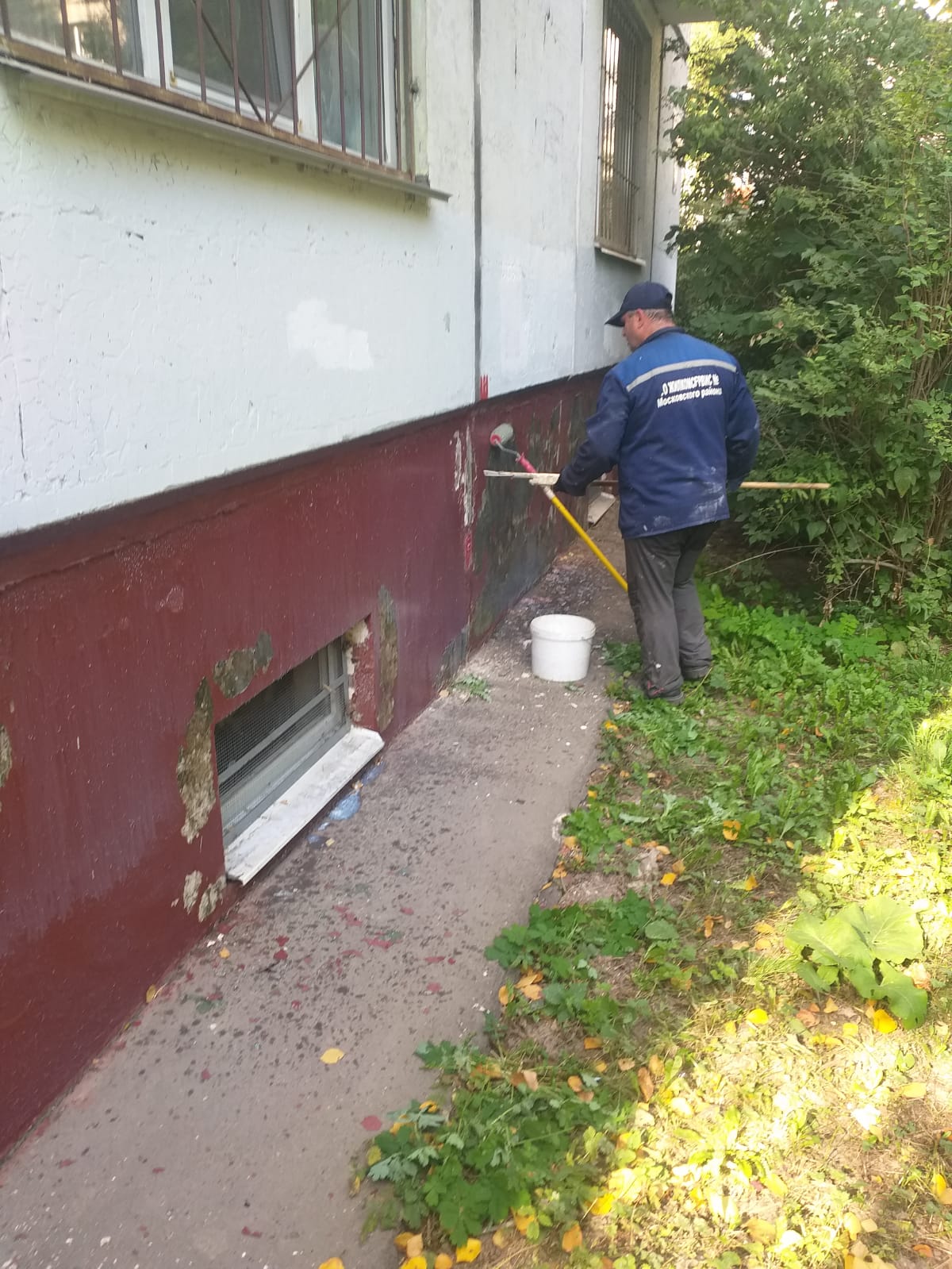 Текущий ремонтсмена окон, замена слаботочных шкафов в парадной №4 по пр. Ю.Гагарина д.22, к.2
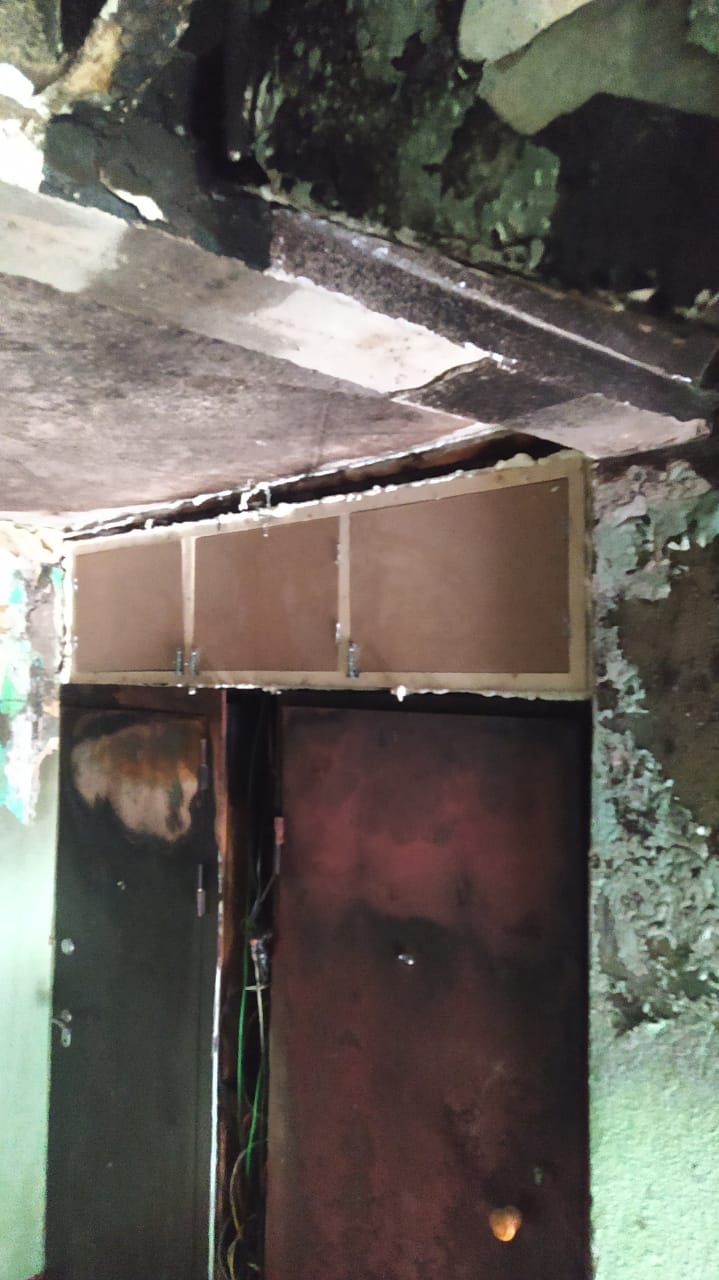 Текущий ремонтЗамена стояка водоотведения в подвале по ул. Авиационная д.22
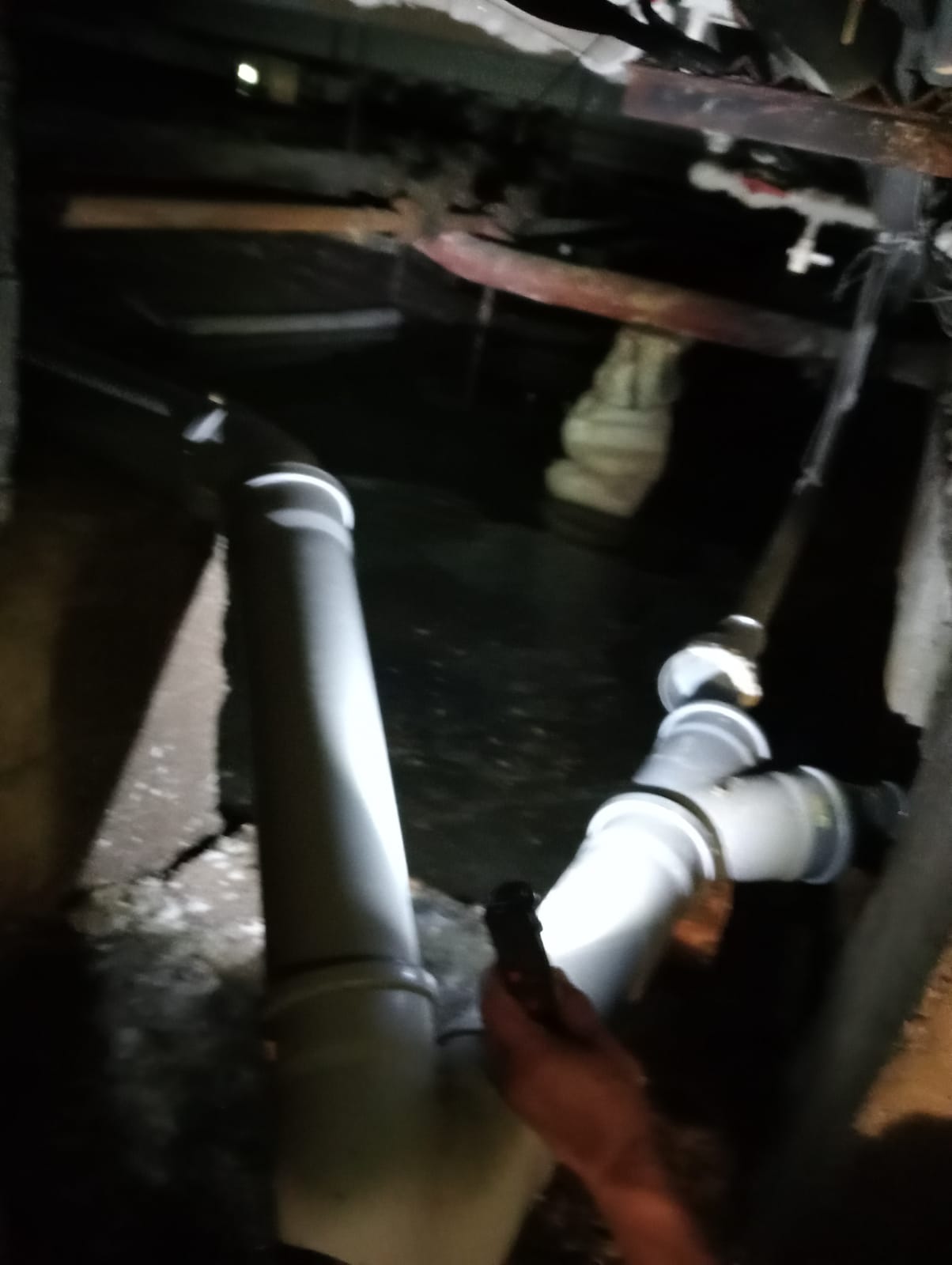 Текущий ремонтРемонт ГРЩ по наб.Обводного канала д. 96
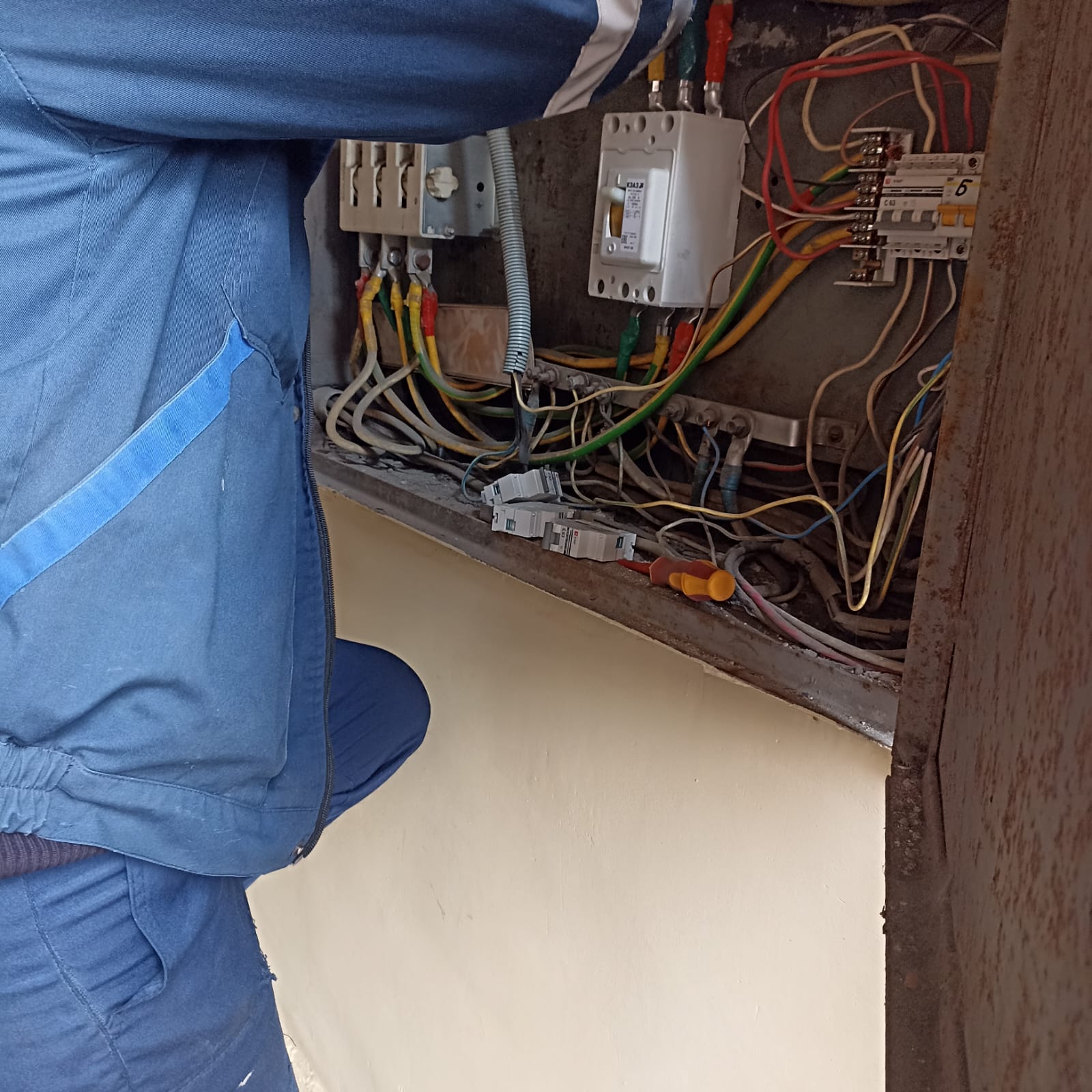 Текущий ремонтЗамена карнизного свеса, Демонтаж парапетного огражденияпо ул. типанова д.19
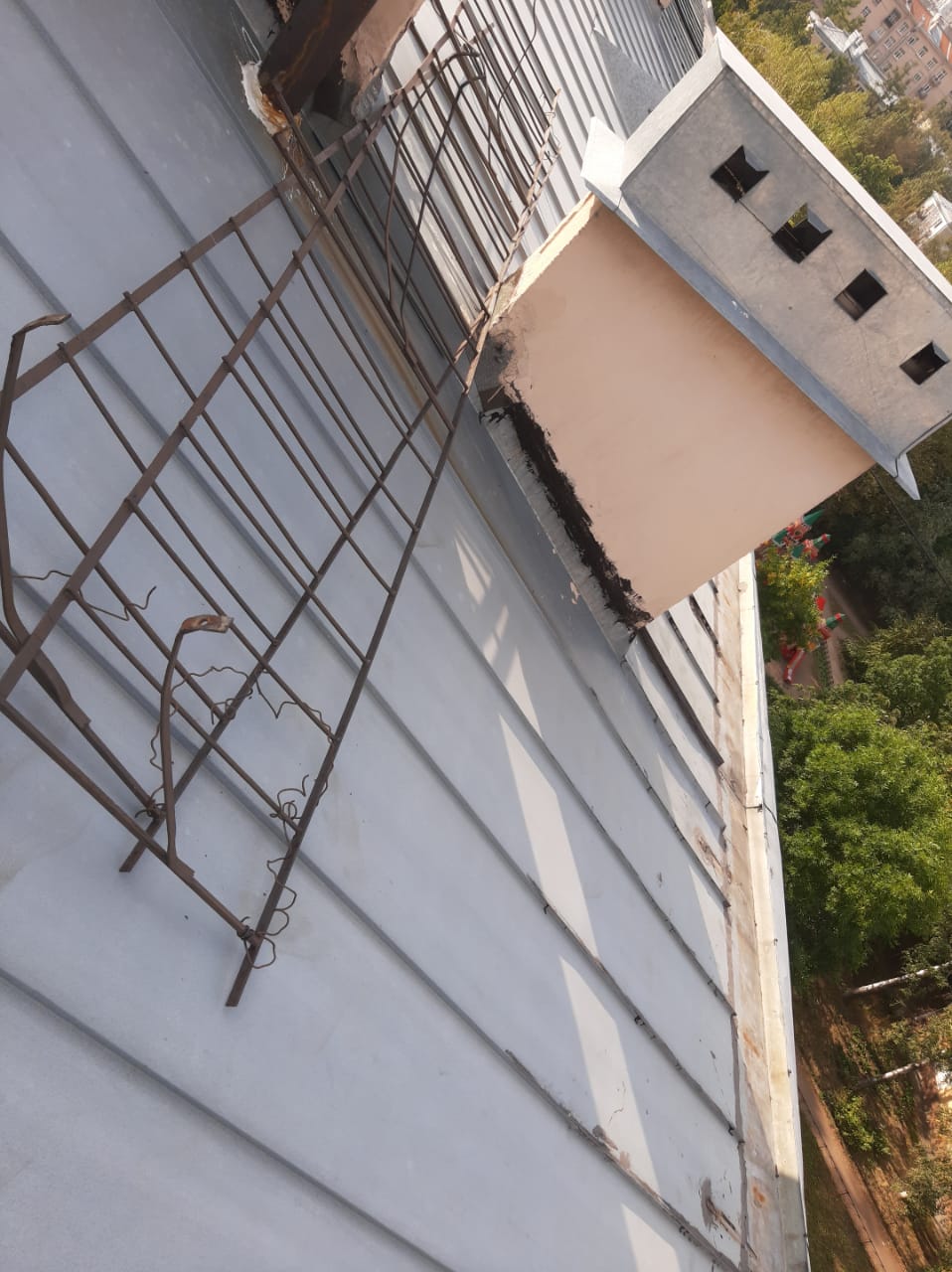 Текущий ремонтРемонт газонного ограждения по Витебскому пр. д.21, к.3
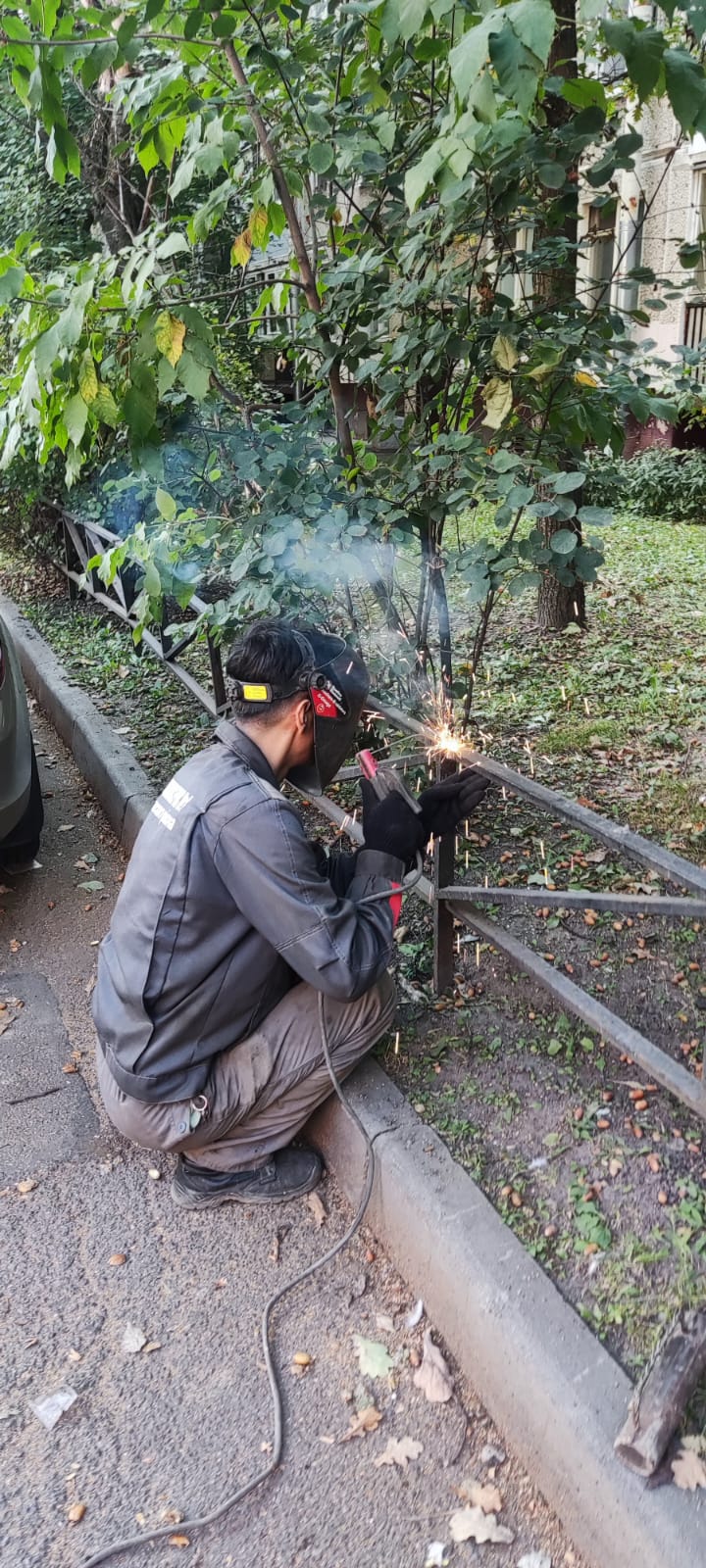 Текущий ремонтокраска цоколя по ул. Гастелло д.11
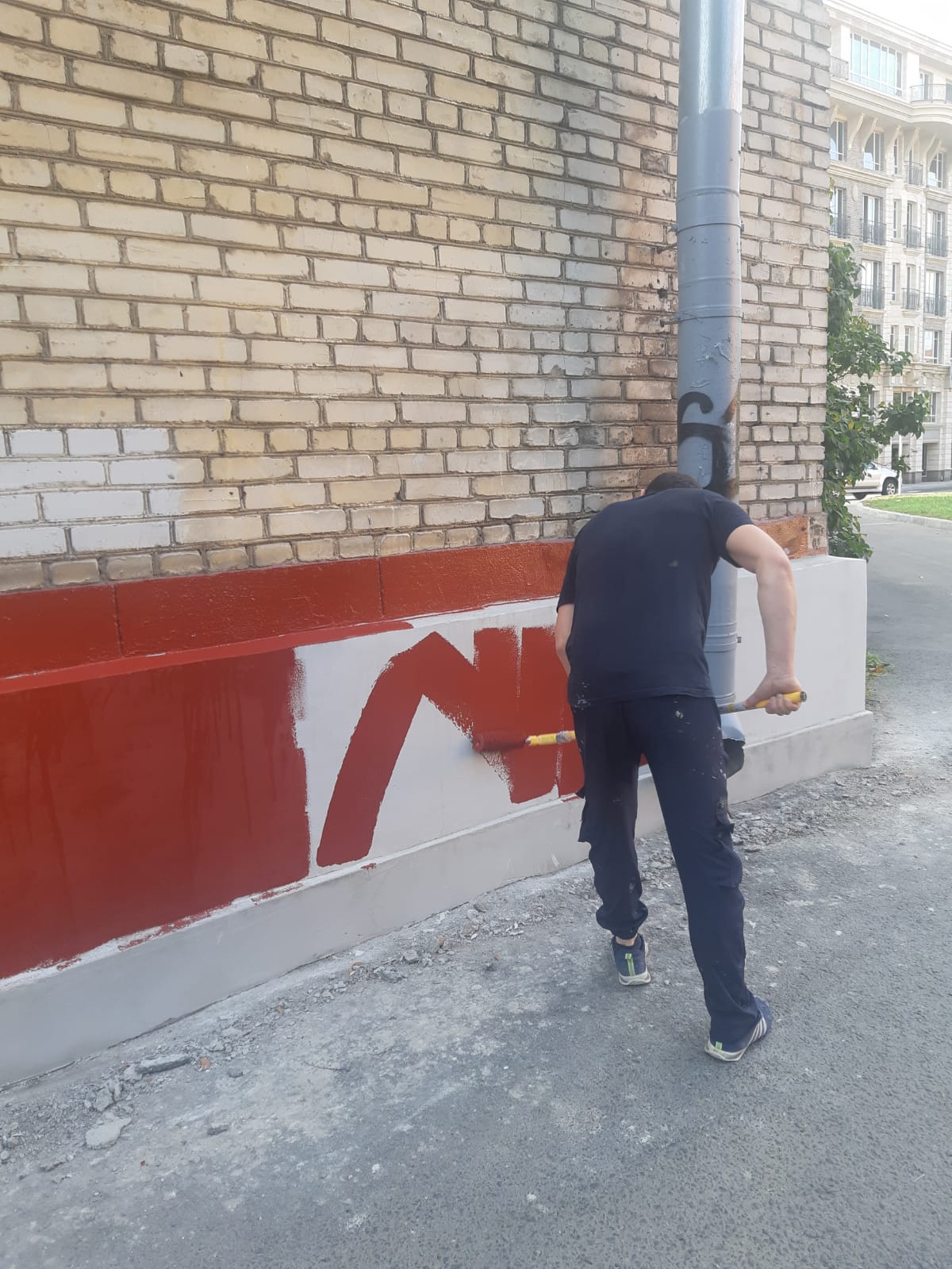 Текущий ремонтзамена канализации по Витебскому пр. д. 47,к.4 (парадная №5)
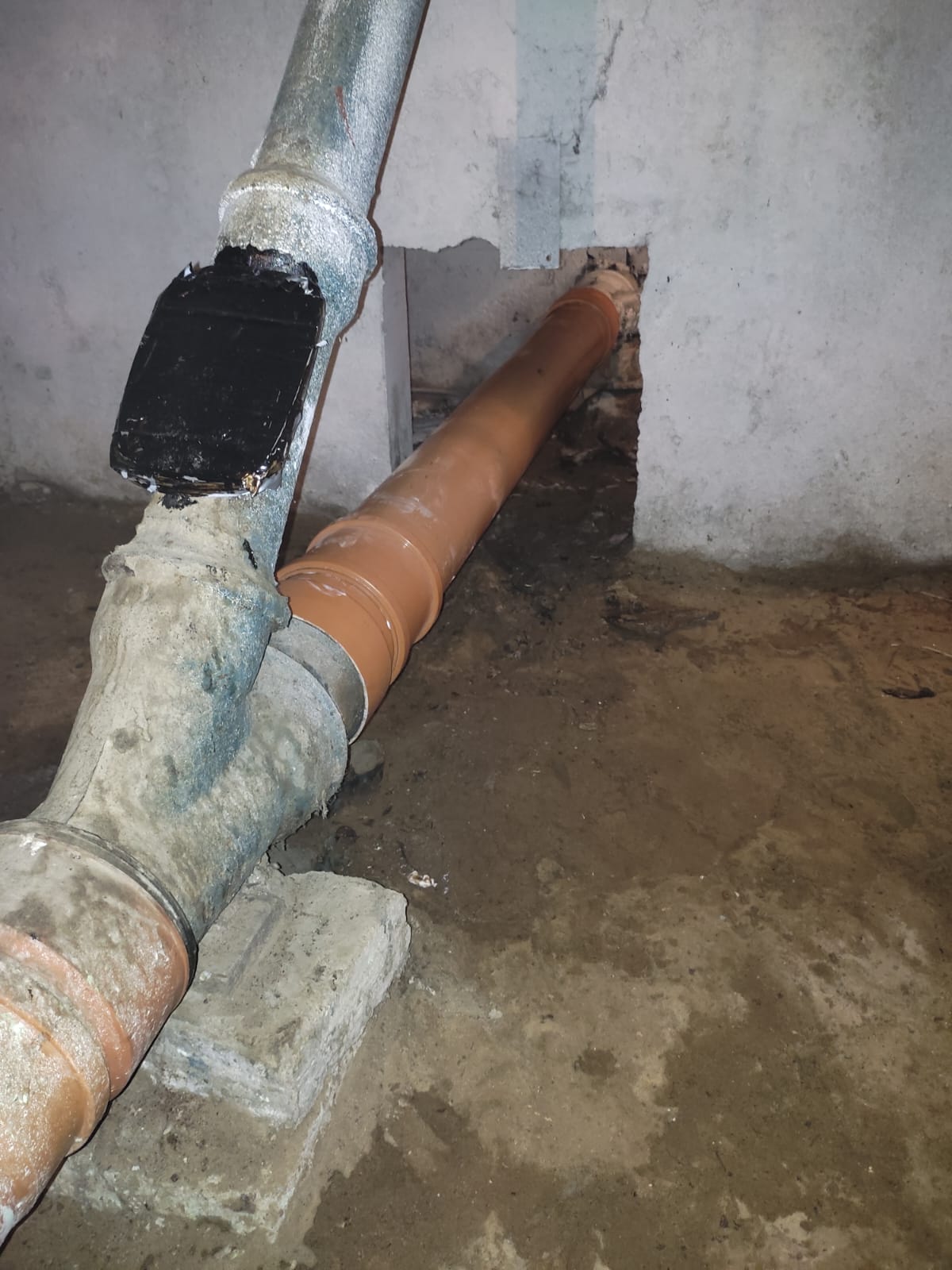 Текущий ремонтЗамена розлива ХВС в подвале по Московскому ш. д. 14,к.1
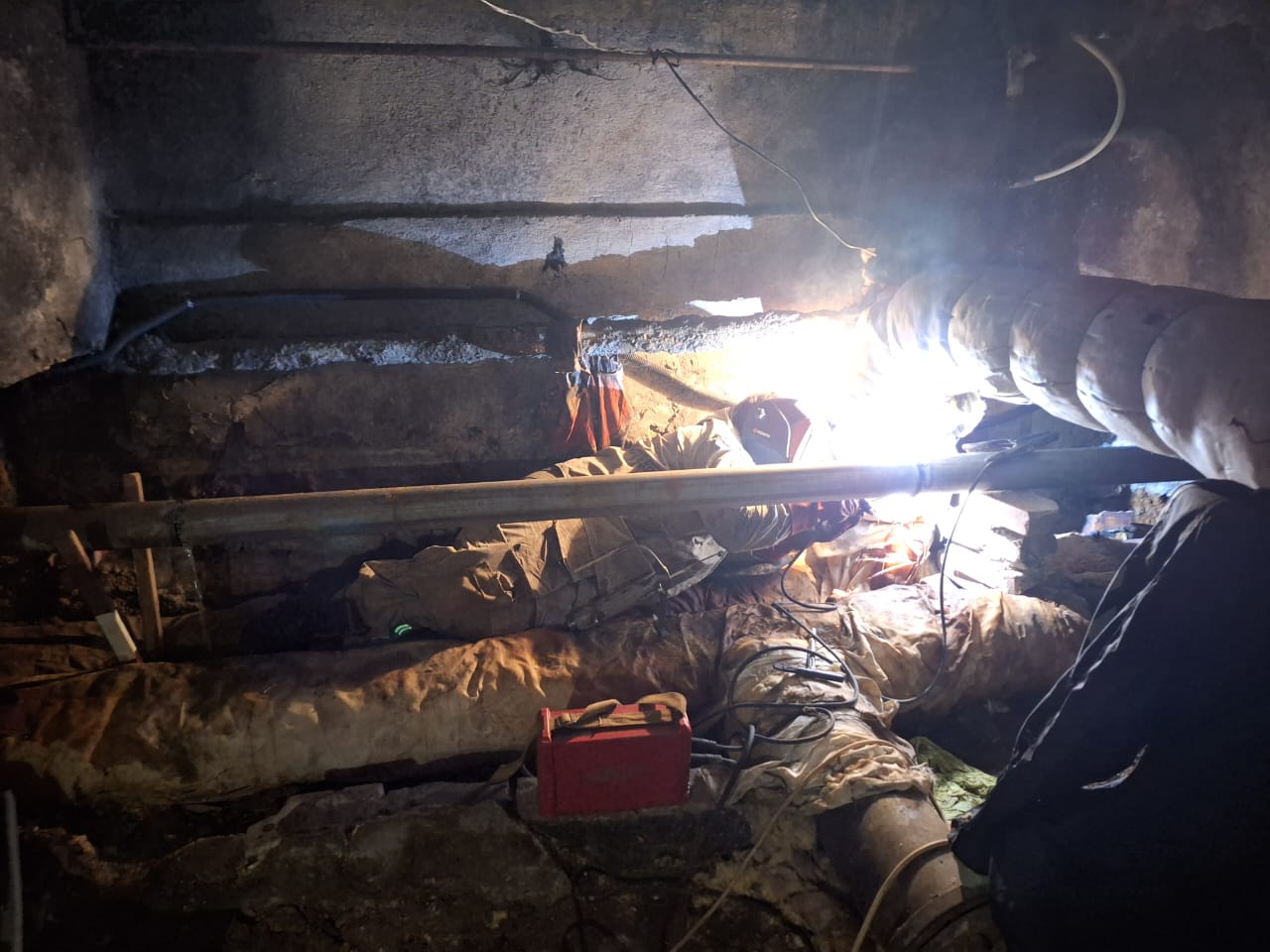 Текущий ремонтРемонт кровли по ул. Орджоникидзе д. 63, к. 2 (парадная №1)
Текущий ремонтЗамена стояка канализации в подвале по пр.Космонавтов д.29, к.4 (парадная №3,№4)
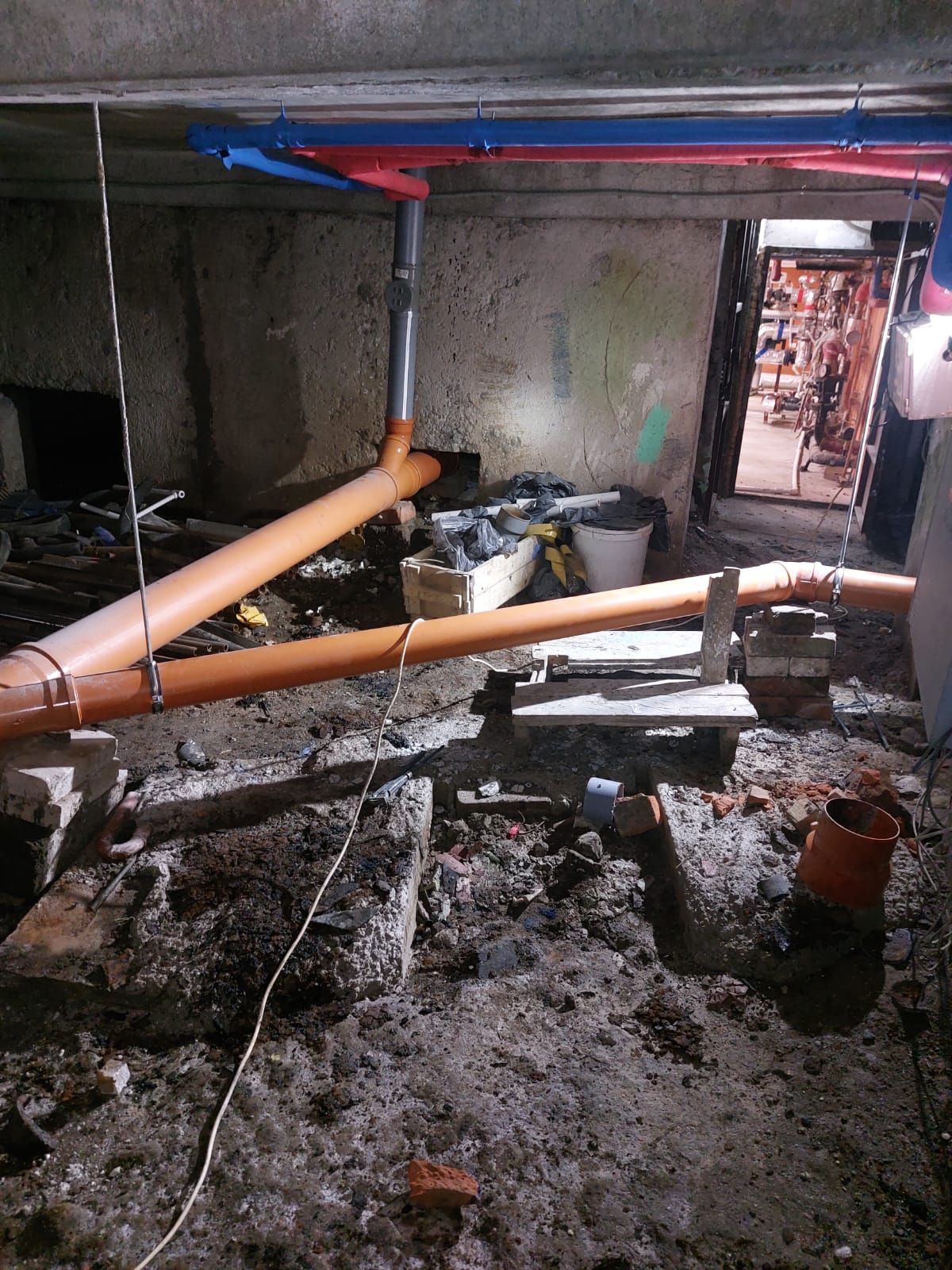 Текущий ремонтЗамена стояка канализации в подвале по пр.Космонавтов д.44 (парадная №3)
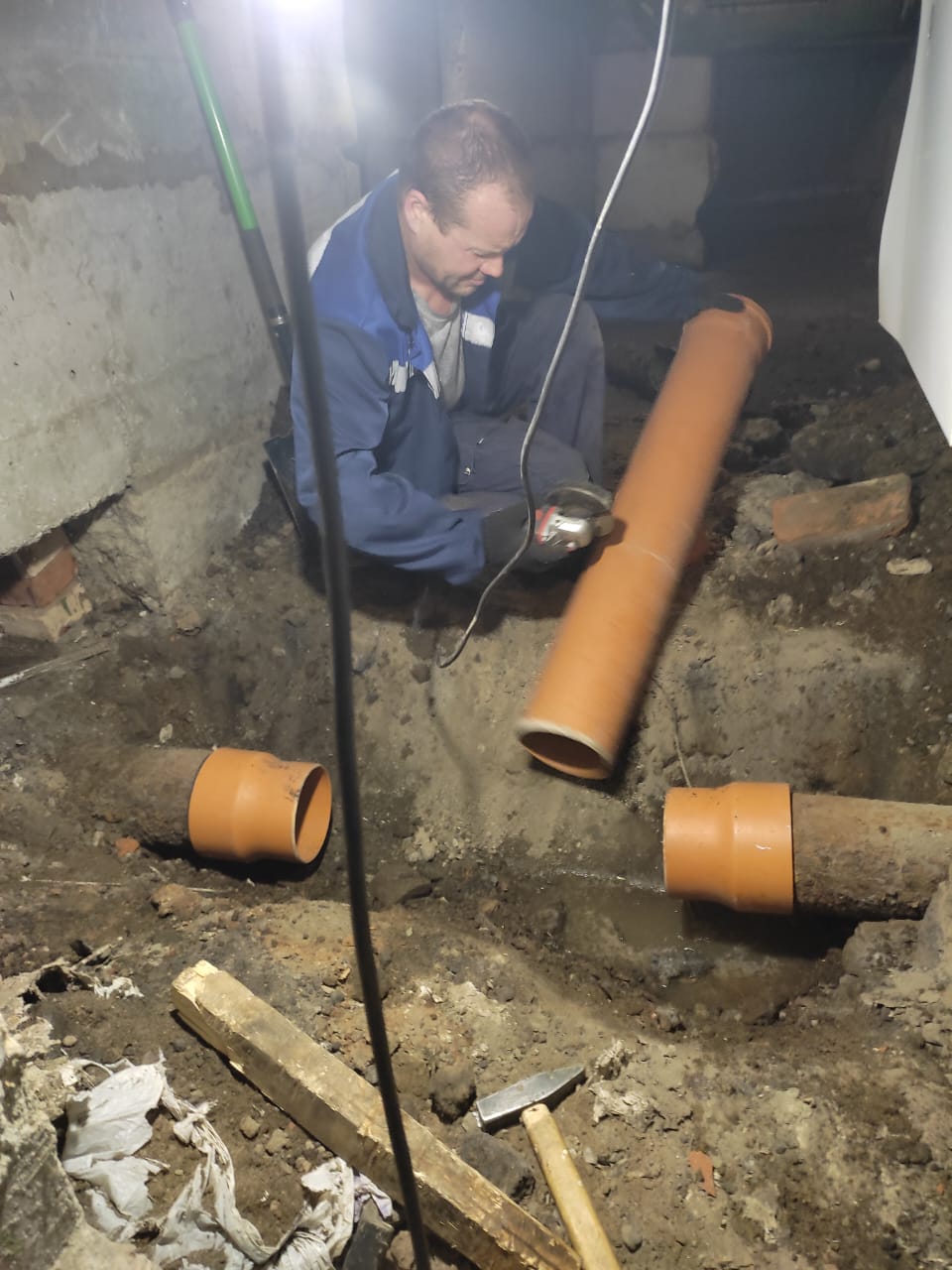 Содержание общего имуществаВлажная уборка парадных
Содержание общего имуществаВлажная уборка парадных
Содержание общего имуществаВлажная уборка парадных
Содержание общего имуществаВлажная уборка парадных
Содержание общего имуществаВлажная уборка парадных
Содержание общего имуществаВлажная уборка парадных
Содержание общего имуществаВлажная уборка парадных
Содержание общего имуществаВлажная уборка парадных
Содержание общего имуществаВлажная уборка парадных
Уборка придомовой территории
Уборка придомовой территории
Уборка придомовой территории
Покос травы